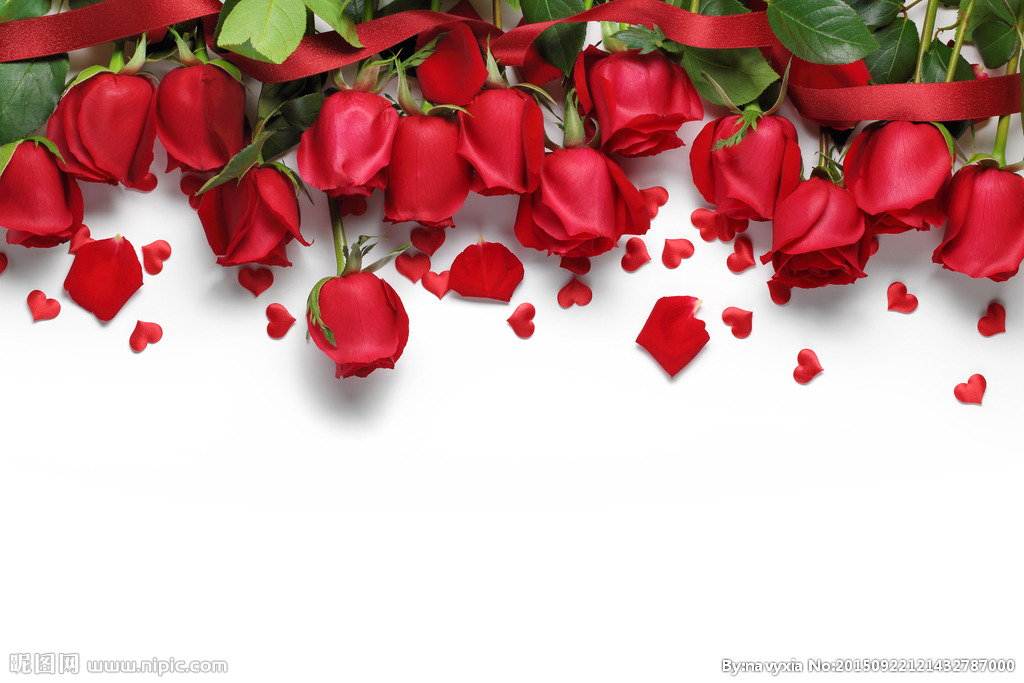 三八美丽女人节感恩有你
xiazaii
8
TH
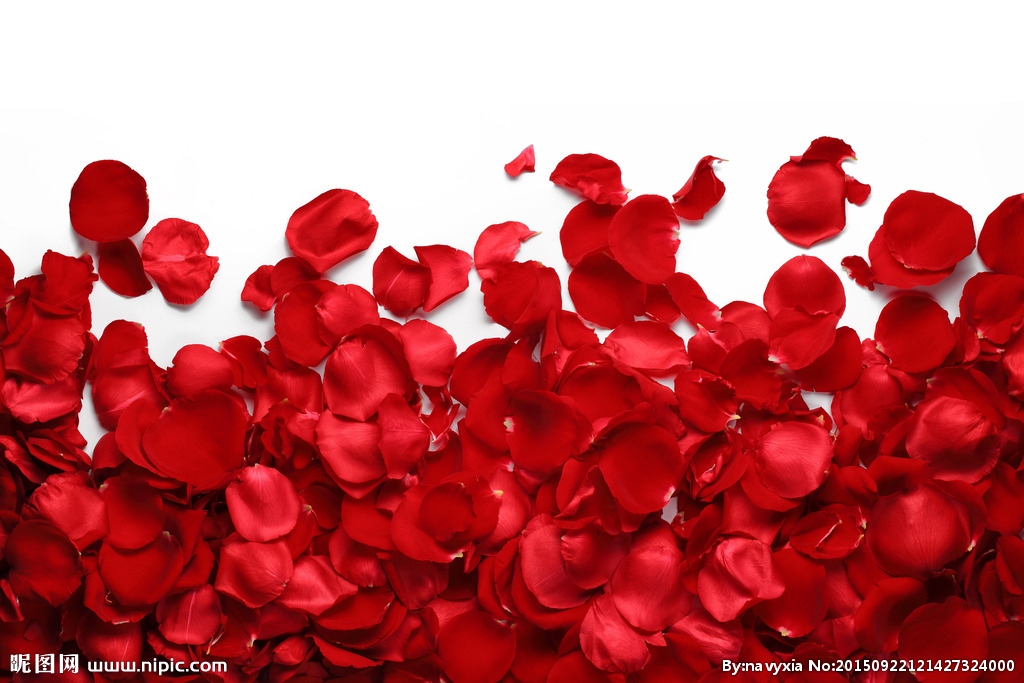 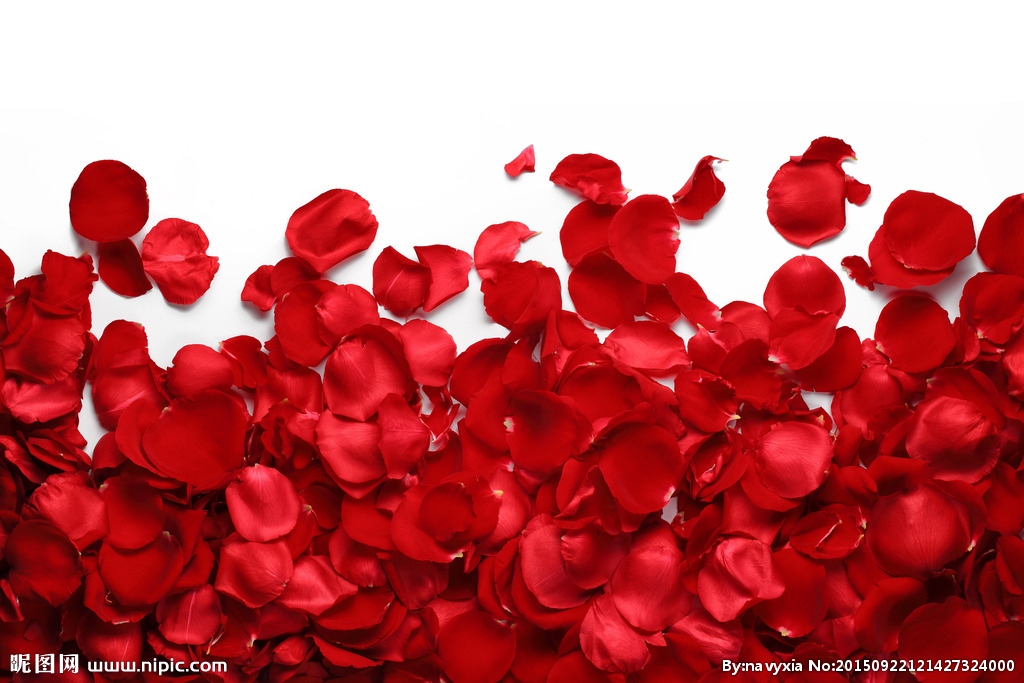 MARCH
INTERNATIONAL
WOMEN’S DAY
1
三八美丽女人节感恩有你
2
三八美丽女人节感恩有你
3
三八美丽女人节感恩有你
4
三八美丽女人节感恩有你
三八美丽女人节感恩有你
1
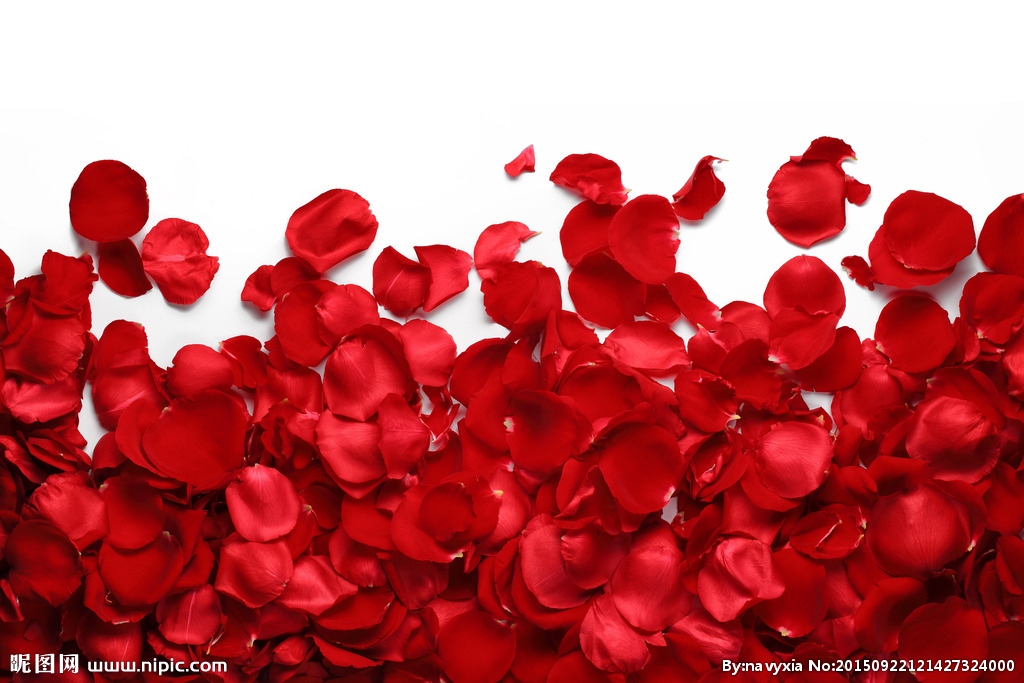 三八美丽女人节感恩有你
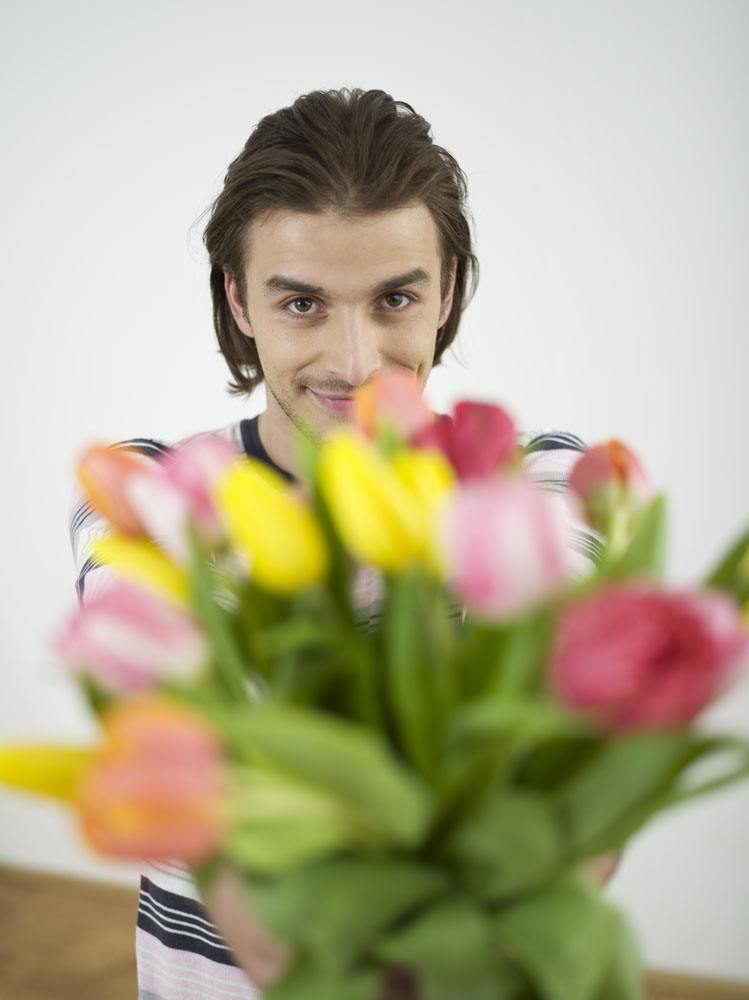 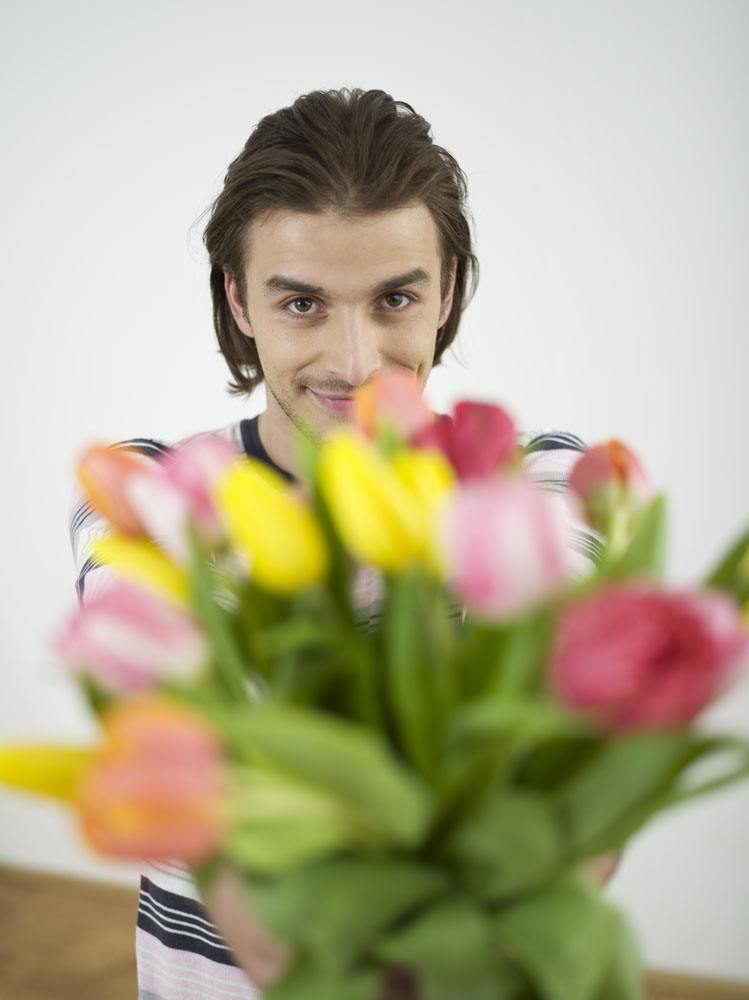 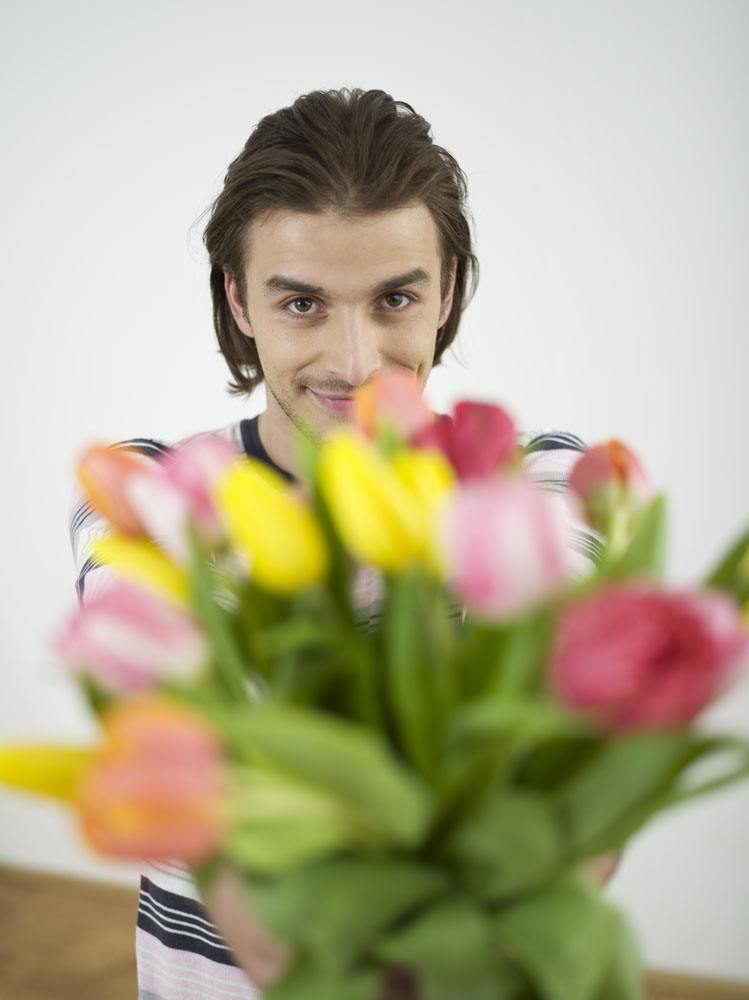 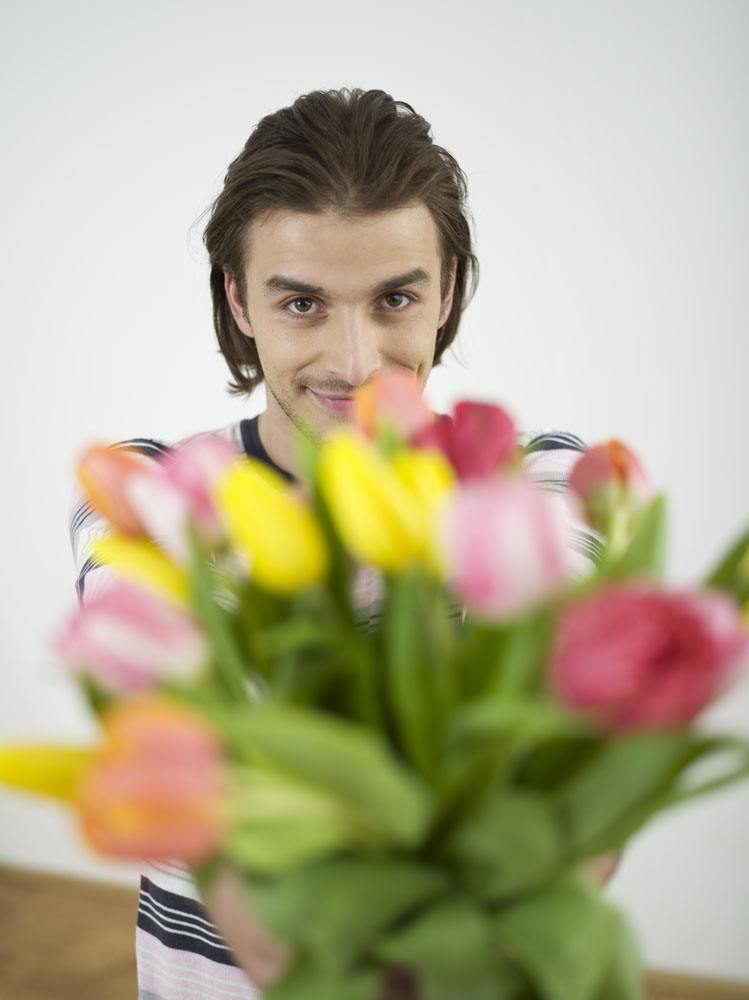 单击此处编辑您要的内容，建议您在展示时采用微软雅黑字体，本模版所有图形线条及其相应素材均可自由编辑、改色、替换。更多使用说明和作品请详阅模版最末的使用手册。
三八美丽女人节感恩有你
单击编辑标题
单击此处可编辑内容，根据您的需要自由拉伸文本框大小
单击编辑标题
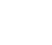 单击此处可编辑内容，根据您的需要自由拉伸文本框大小
关键词
单击编辑标题
关键词
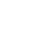 单击此处可编辑内容，根据您的需要自由拉伸文本框大小
关键词
单击编辑标题
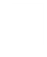 单击此处可编辑内容，根据您的需要自由拉伸文本框大小
关键词
三八美丽女人节感恩有你
单击此处编辑标题
单击此处编辑您要的内容，建议您在展示时采用微软雅黑字体，本模版所有图形线条及其相应素材均可自由编辑、改色、替换。
三八美丽女人节感恩有你
2月
3月
点击此处添加标题
5月
6月
1月
点击此处添加标题
4月
点击此处添加标题
点击此处添加标题
点击此处添加标题
点击此处添加标题
单击此处编辑标题
单击此处编辑您要的内容，建议您在展示时采用微软雅黑字体，本模版所有图形线条及其相应素材均可自由编辑、改色、替换。
三八美丽女人节感恩有你
单击此处添加标题
单击此处可编辑内容，根据您的需要自由拉伸文本框大小
单击此处添加标题
单击此处添加标题
单击此处可编辑内容，根据您的需要自由拉伸文本框大小
单击此处可编辑内容，根据您的需要自由拉伸文本框大小
三八美丽女人节感恩有你
2
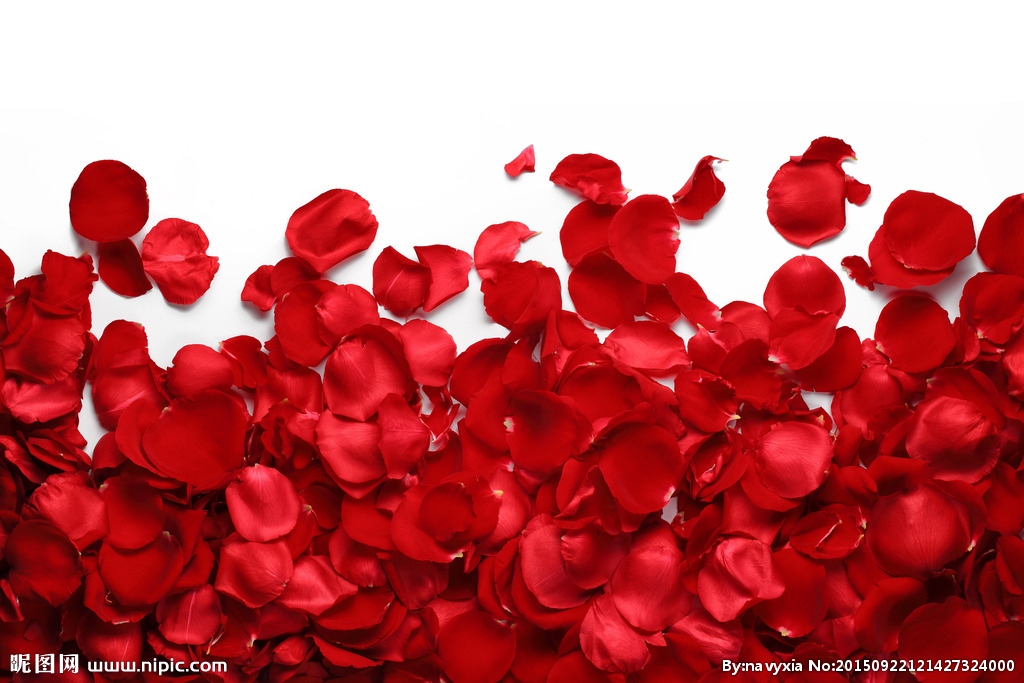 三八美丽女人节感恩有你
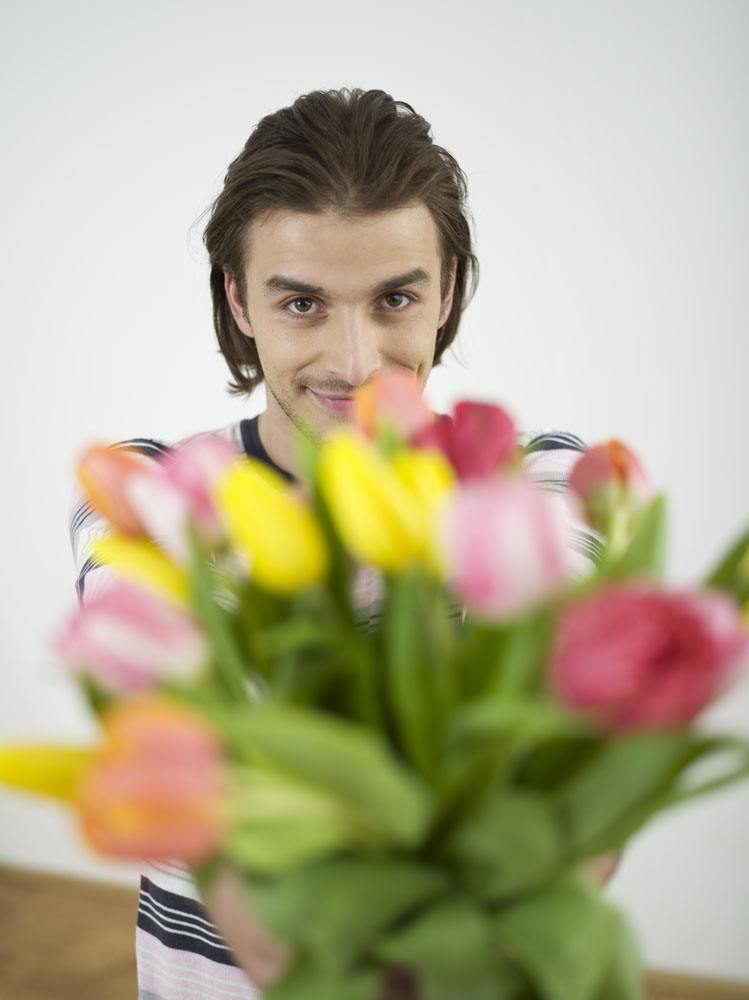 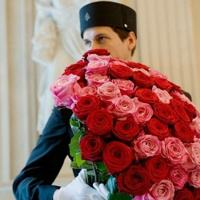 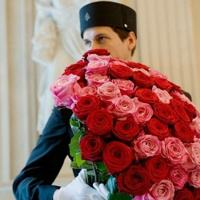 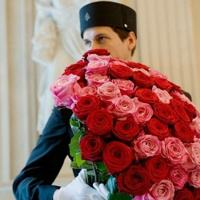 单击此处编辑标题
单击此处编辑您要的内容，建议您在展示时采用微软雅黑字体，本模版所有图形线条及其相应素材均可自由编辑、改色、替换。
三八美丽女人节感恩有你
2月
3月
4月
5月
6月
7月
8月
9月
10月
11月
12月
1月
单击此处编辑标题
单击此处编辑您要的内容，建议您在展示时采用微软雅黑字体，本模版所有图形线条及其相应素材均可自由编辑、改色、替换。
三八美丽女人节感恩有你
2014
2015
2016
2017
获得的荣誉
获得的荣誉
获得的荣誉
获得的荣誉
单击此处可编辑内容，根据您的需要自由拉伸文本框大小
单击此处可编辑内容，根据您的需要自由拉伸文本框大小
单击此处可编辑内容，根据您的需要自由拉伸文本框大小
单击此处可编辑内容，根据您的需要自由拉伸文本框大小
三八美丽女人节感恩有你
单击添加标题
单击添加标题
单击此处可编辑内容，根据您的需要自由拉伸文本框大小
单击此处可编辑内容，根据您的需要自由拉伸文本框大小
2017
单击添加标题
单击添加标题
单击此处可编辑内容，根据您的需要自由拉伸文本框大小
单击此处可编辑内容，根据您的需要自由拉伸文本框大小
单击添加标题
单击添加标题
单击此处可编辑内容，根据您的需要自由拉伸文本框大小
单击此处可编辑内容，根据您的需要自由拉伸文本框大小
三八美丽女人节感恩有你
单击编辑标题
单击此处可编辑内容，根据您的需要自由拉伸文本框大小
单击编辑标题
单击此处可编辑内容，根据您的需要自由拉伸文本框大小
单击编辑标题
单击编辑标题
单击此处可编辑内容，根据您的需要自由拉伸文本框大小
单击编辑标题
单击此处可编辑内容，根据您的需要自由拉伸文本框大小
三八美丽女人节感恩有你
3
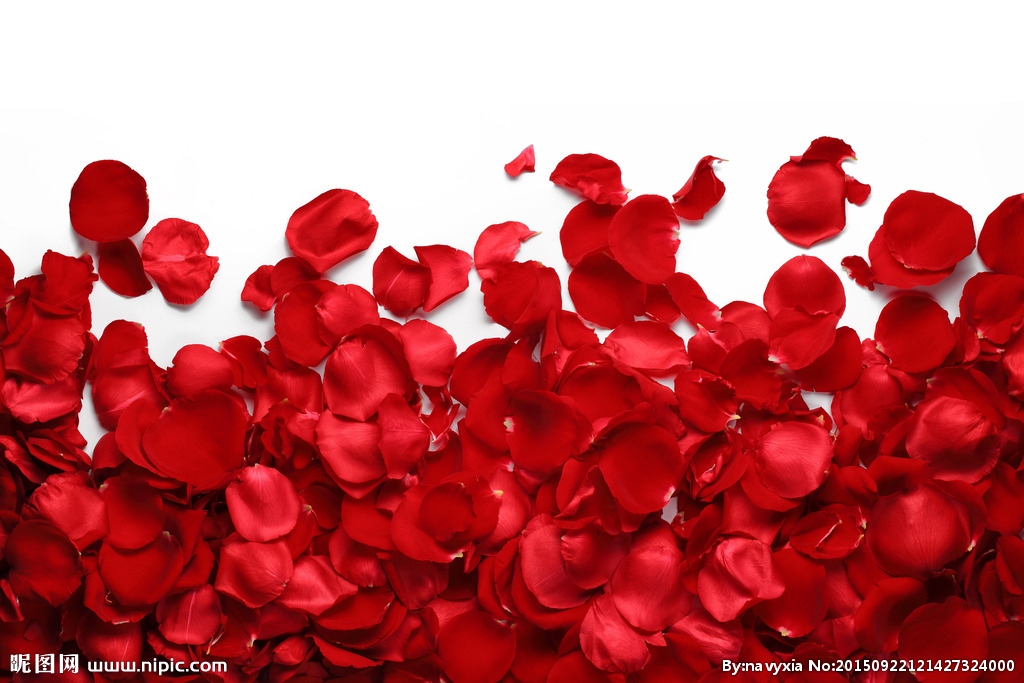 三八美丽女人节感恩有你
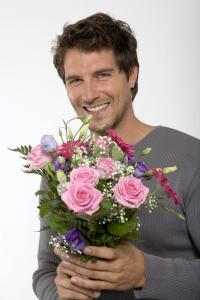 单击编辑标题
单击此处可编辑内容，根据您的需要自由拉伸文本框大小
单击编辑标题
单击此处可编辑内容，根据您的需要自由拉伸文本框大小
单击编辑标题
单击此处可编辑内容，根据您的需要自由拉伸文本框大小
三八美丽女人节感恩有你
单击此处编辑标题
单击此处编辑您要的内容，建议您在展示时采用微软雅黑字体，本模版所有图形线条及其相应素材均可自由编辑、改色、替换。
三八美丽女人节感恩有你
关键词
关键词
单击此处可编辑内容，根据您的需要自由拉伸文本框大小
单击此处可编辑内容，根据您的需要自由拉伸文本框大小
关键词
关键词
单击此处可编辑内容，根据您的需要自由拉伸文本框大小
单击此处可编辑内容，根据您的需要自由拉伸文本框大小
关键词
关键词
单击此处可编辑内容，根据您的需要自由拉伸文本框大小
单击此处可编辑内容，根据您的需要自由拉伸文本框大小
关键词
关键词
单击此处可编辑内容，根据您的需要自由拉伸文本框大小
单击此处可编辑内容，根据您的需要自由拉伸文本框大小
三八美丽女人节感恩有你
单击添加标题
单击此处可编辑内容，根据您的需要自由拉伸文本框大小
单击添加标题
单击添加标题
单击此处可编辑内容，根据您的需要自由拉伸文本框大小
单击此处可编辑内容，根据您的需要自由拉伸文本框大小
单击添加标题
单击添加标题
单击此处可编辑内容，根据您的需要自由拉伸文本框大小
单击此处可编辑内容，根据您的需要自由拉伸文本框大小
三八美丽女人节感恩有你
4
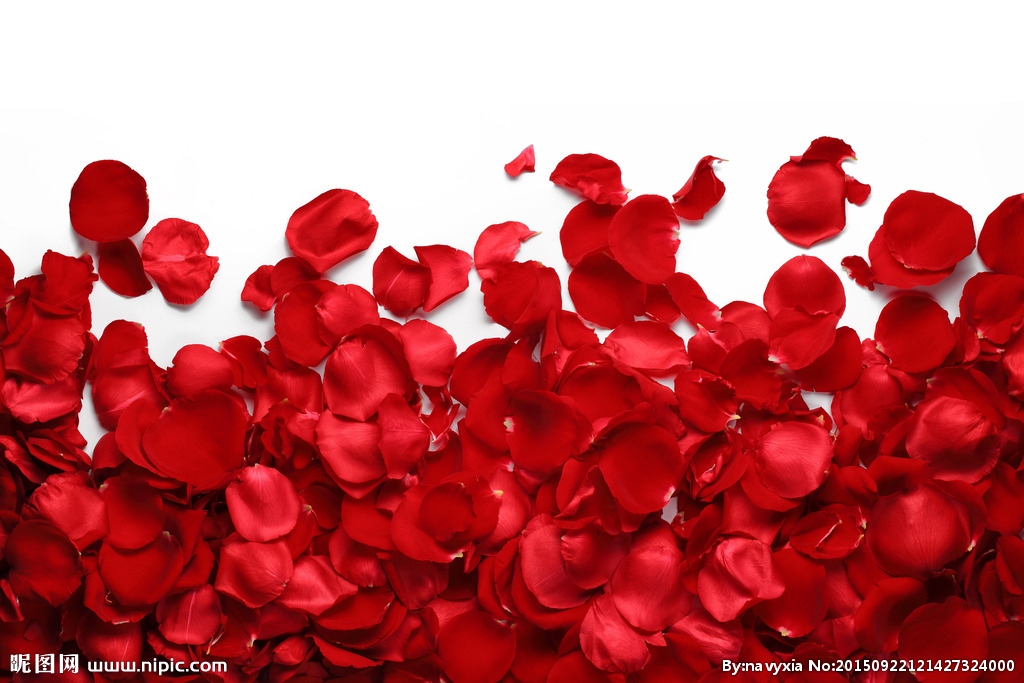 三八美丽女人节感恩有你
单击此处编辑标题
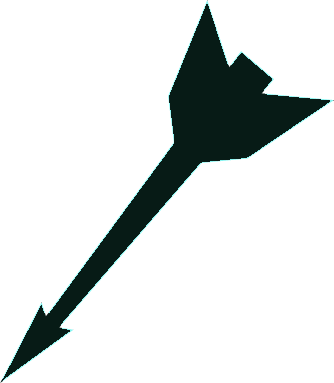 单击此处可编辑内容，根据您的需要自由拉伸文本框大小。
单击此处编辑标题
单击此处可编辑内容，根据您的需要自由拉伸文本框大小。
单击此处编辑标题
单击此处可编辑内容，根据您的需要自由拉伸文本框大小。
单击此处编辑标题
单击此处可编辑内容，根据您的需要自由拉伸文本框大小。
ADD TITLE
ADD TITLE
ADD TITLE
ADD TITLE
三八美丽女人节感恩有你
according to your need to draw the text box size
according to your need to draw the text box size
according to your need to draw the text box size
according to your need to draw the text box size
01
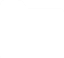 02
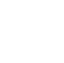 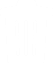 03
04
三八美丽女人节感恩有你
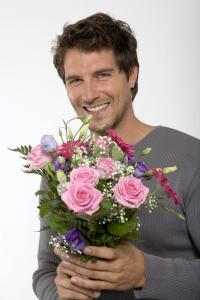 单击此处编辑标题
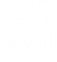 单击此处可编辑内容，根据您的需要自由拉伸文本框大小。
单击此处编辑标题
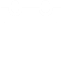 单击此处可编辑内容，根据您的需要自由拉伸文本框大小。
单击此处编辑标题
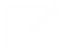 单击此处可编辑内容，根据您的需要自由拉伸文本框大小。
三八美丽女人节感恩有你
单击添加标题
单击此处可编辑内容，根据您的需要自由拉伸文本框大小
单击添加标题
单击此处可编辑内容，根据您的需要自由拉伸文本框大小
单击添加标题
单击此处可编辑内容，根据您的需要自由拉伸文本框大小
单击添加标题
单击此处可编辑内容，根据您的需要自由拉伸文本框大小
单击添加标题
单击此处可编辑内容，根据您的需要自由拉伸文本框大小
单击添加标题
单击此处可编辑内容，根据您的需要自由拉伸文本框大小
三八美丽女人节感恩有你
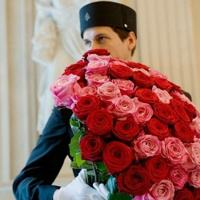 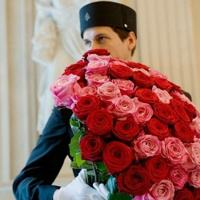 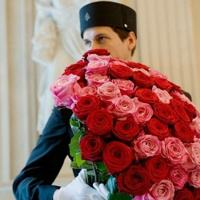 单击此处编辑标题
单击此处编辑标题
单击此处编辑标题
单击此处可编辑内容，根据您的需要自由拉伸文本框大小。
单击此处可编辑内容，根据您的需要自由拉伸文本框大小。
单击此处可编辑内容，根据您的需要自由拉伸文本框大小。
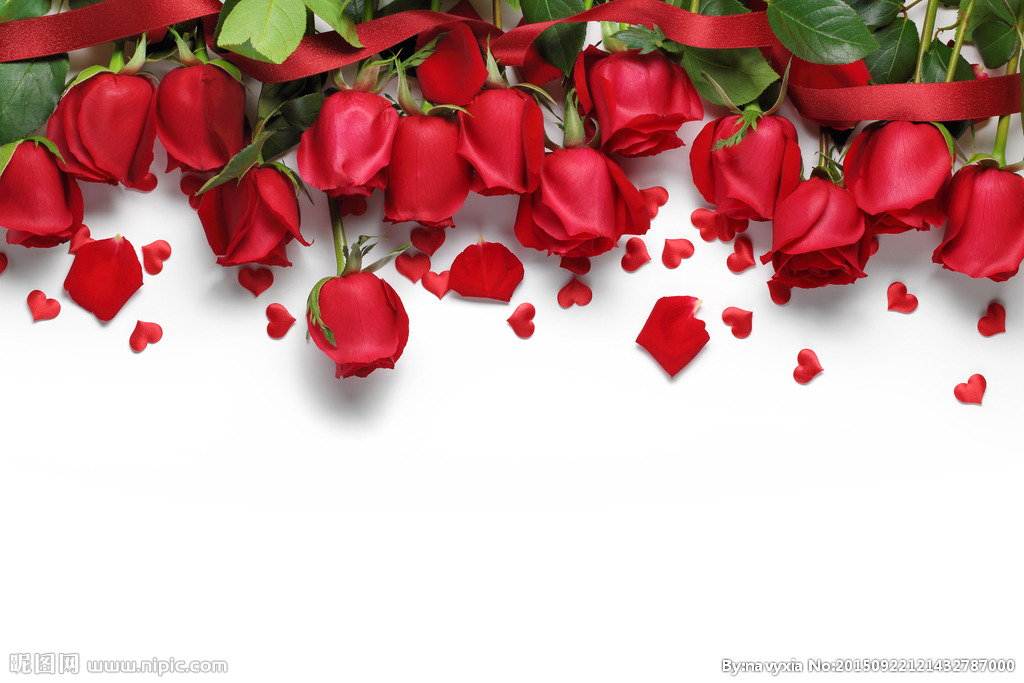 ——THANKS! ——
xiazaii